Профессиональный стандарт:
Цели
Структура
Обсуждение
Королева Ларианна Юрьевна
Казанский национальный исследовательский технологический университет
Правительством Российской  Федерации утвержден «Комплексный план мероприятий по разработке профессиональных стандартов, их независимой профессионально-общественной экспертизе и применению на 2014-2016 годы» (Распоряжение Правительства Российской Федерации от 31 марта 2014 г. №487-р)
Комплексный план включает следующие мероприятия по разработке профессиональных стандартов, их независимой профессионально-общественной экспертизе и применению на период 2014–2016 годов:
создание Национального совета профессиональных квалификаций при Президенте России;
подготовка законопроекта, регулирующего вопросы проведения независимой оценки 
профессиональных квалификаций работников как одного из важнейших элементов системы профессиональных квалификаций;
формирование центров сертификации;
формирование информационной системы на базе действующих информационных ресурсов в сфере рынка труда;
мероприятия по методическому и информационному обеспечению, включая обучение разработчиков профессиональных стандартов.
Институт технологии легкой промышленности, моды и дизайна (КНИТУ) планирует осуществить разработку двенадцати профессиональных стандартов в области легкой промышленности:
Аппаратчик кожевенного и кожсырьевого производства;
Байер;
Вышивальщица;
Дессинатор;
Инженер-технолог в производстве изделий легкой промышленности;
Конструктор-модельер;
Контролер материалов, лекал и изделий;
Контролер ОТК;
Портной, раскройщик, швея;
Сборщик кожгалантерейных изделий;
Сборщик обуви;
Термоотделочник.
http://profstandart.rosmintrud.ru/
Профессиональные стандарты разрабатываются в целях:
обеспечения взаимодействия сферы труда и системы образования, поддержки непрерывности профессионального развития работников в течение всей трудовой деятельности, учета рынка труда при разработке образовательных стандартов и программ обучения, в том числе модульных, экзаменационных требований;

унификации, установления и поддержания единых требований к содержанию и качеству профессиональной деятельности, определения квалификационных требований к работникам, прозрачности подтверждения и оценки профессиональной квалификации работников, выпускников учреждений профессионального образования;

совершенствования деятельности по профессиональной ориентации населения;

оценки качественных и количественных изменений на рынке труда, регулирования трудовых ресурсов, согласования требований рынка труда и развития сферы профессионального образования и обучения.
Структура профессионального стандарта
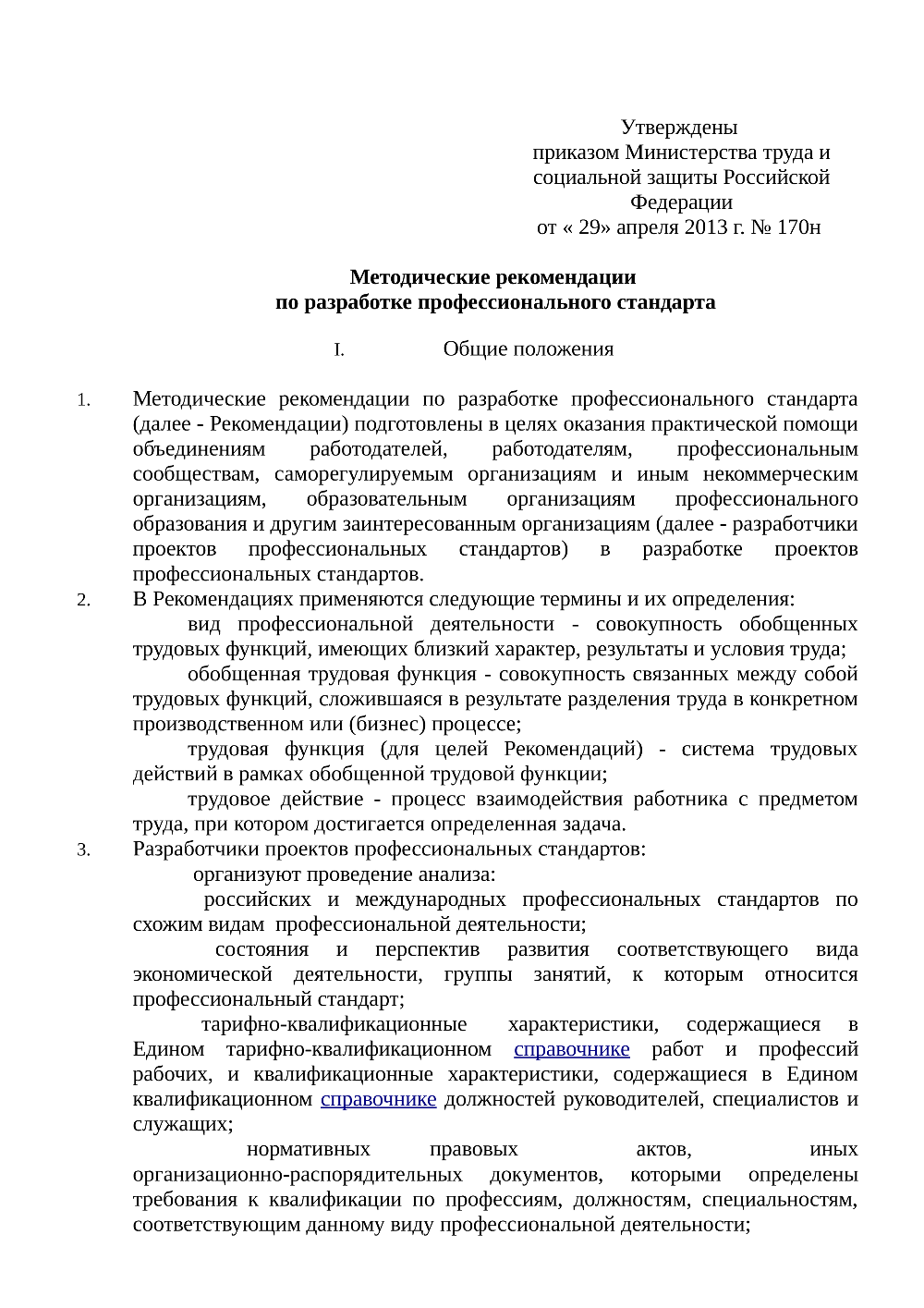 Структура профессионального стандарта подробно изложена в методических рекомендациях по разработке профессионального стандарта (Утверждены 29 апр. 2013 г № 170н)
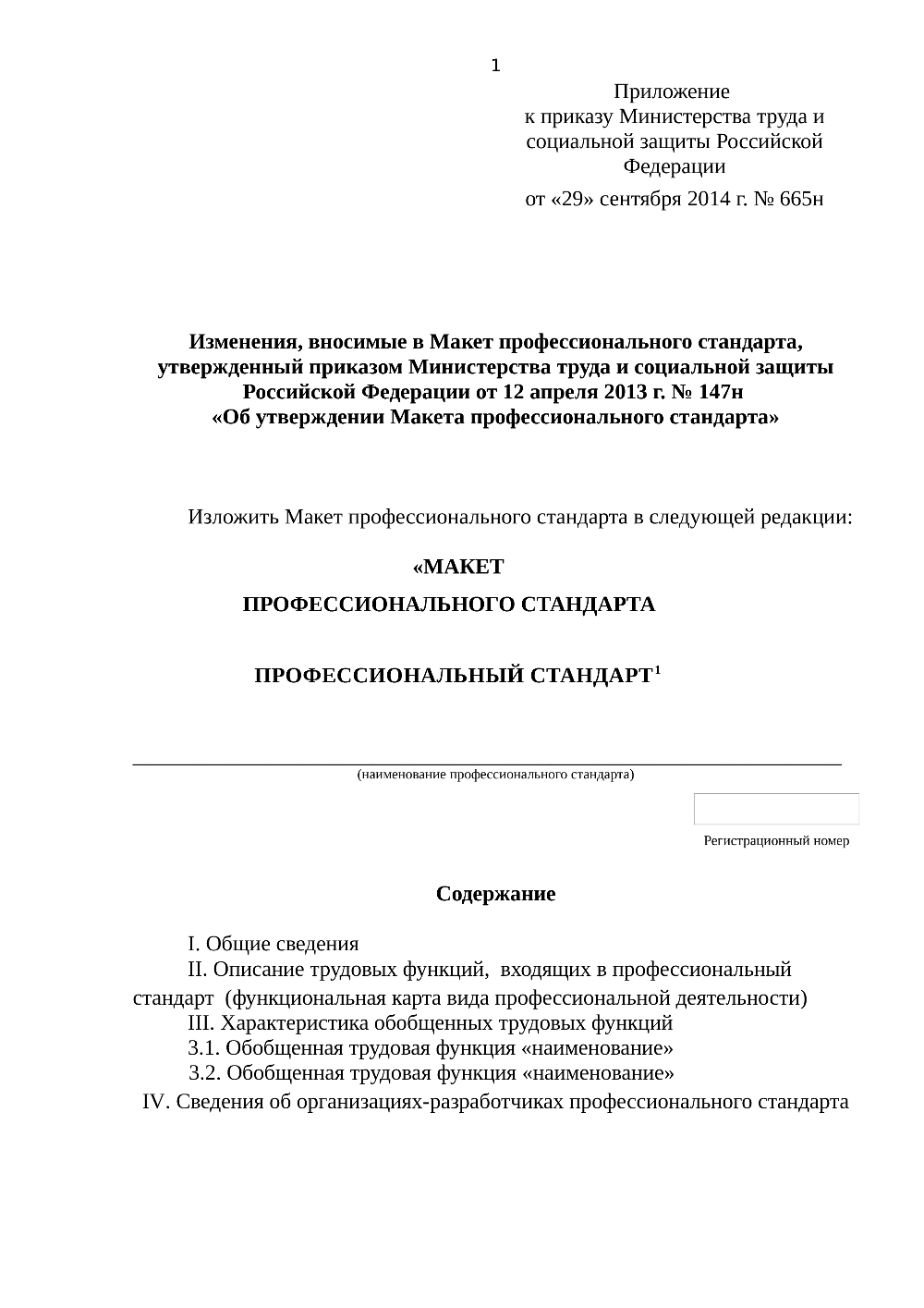 Проект профессионального стандарта разрабатывается в соответствии с макетом профессионального стандарта, утвержденным приказом Министерства труда и социальной защиты Российской Федерации от 29 сентября 2014 г. №655н
Профессиональный стандарт содержит следующие разделы:
1) раздел I.  Общие сведения;

2) раздел II. Описание трудовых функций, входящих в профессиональный стандарт (функциональная карта вида профессиональной деятельности);

3) раздел III. Характеристика обобщенных трудовых функций;

4) раздел IV. Сведения об организациях - разработчиках профессионального стандарта.
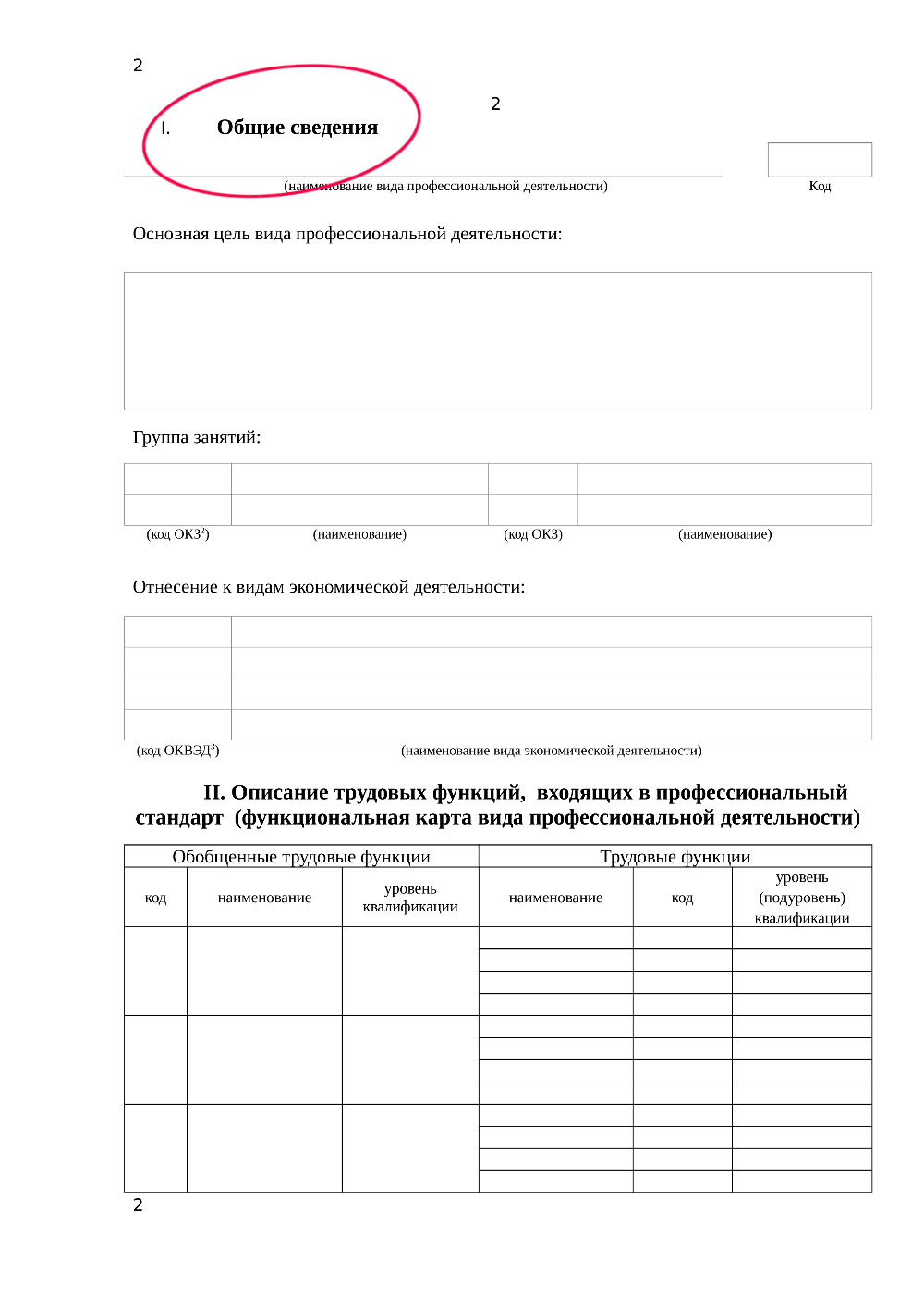 Раздел I.  Общие сведения
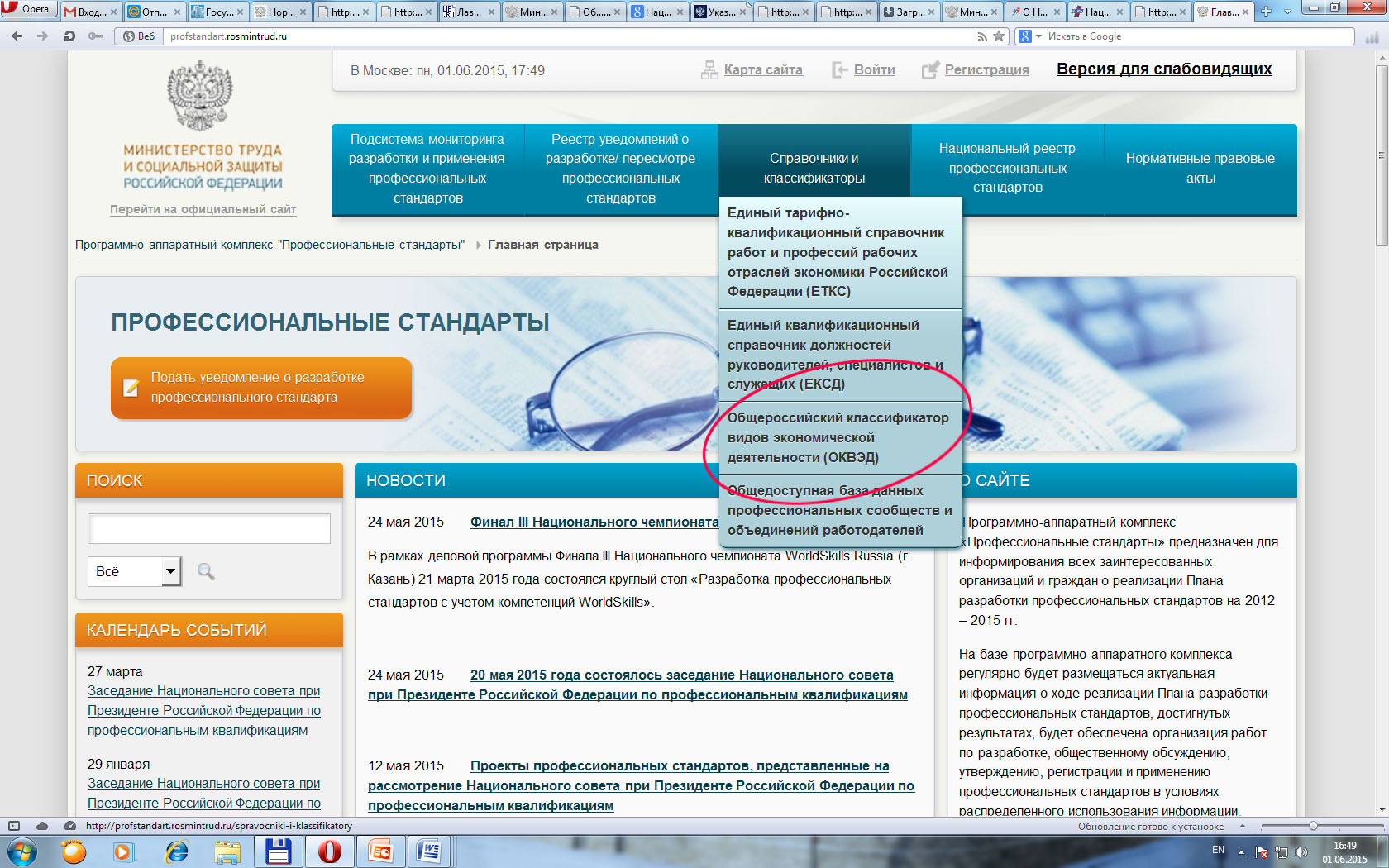 http://profstandart.rosmintrud.ru/
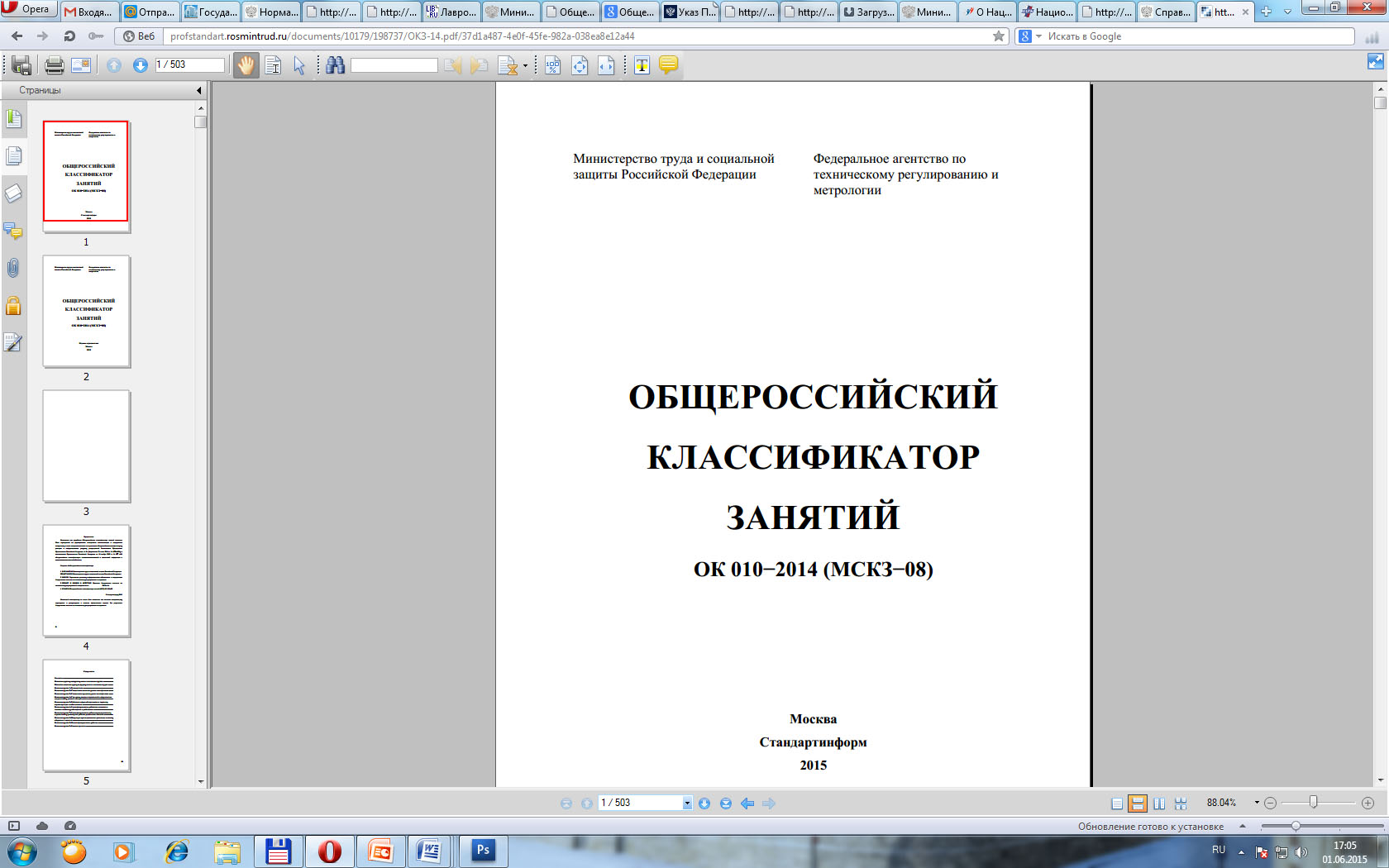 http://profstandart.rosmintrud.ru/
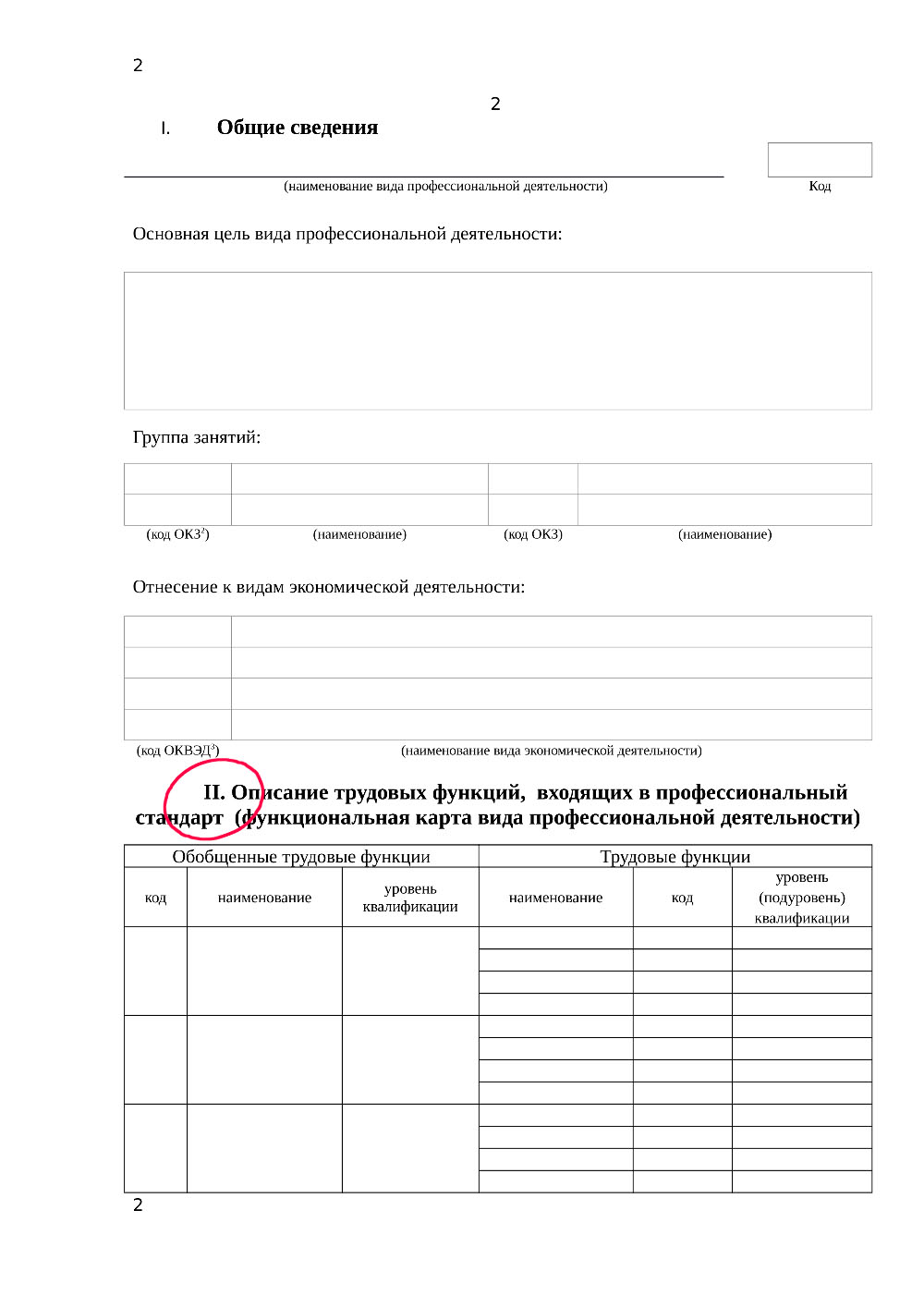 Раздел II. Описание трудовых функций, входящих в профессиональный стандарт
Приказ Министерства труда и социальной защиты от 12 апреля 2013 года № 148н об утверждении уровней квалификации в целях разработки проектов профессиональных стандартов
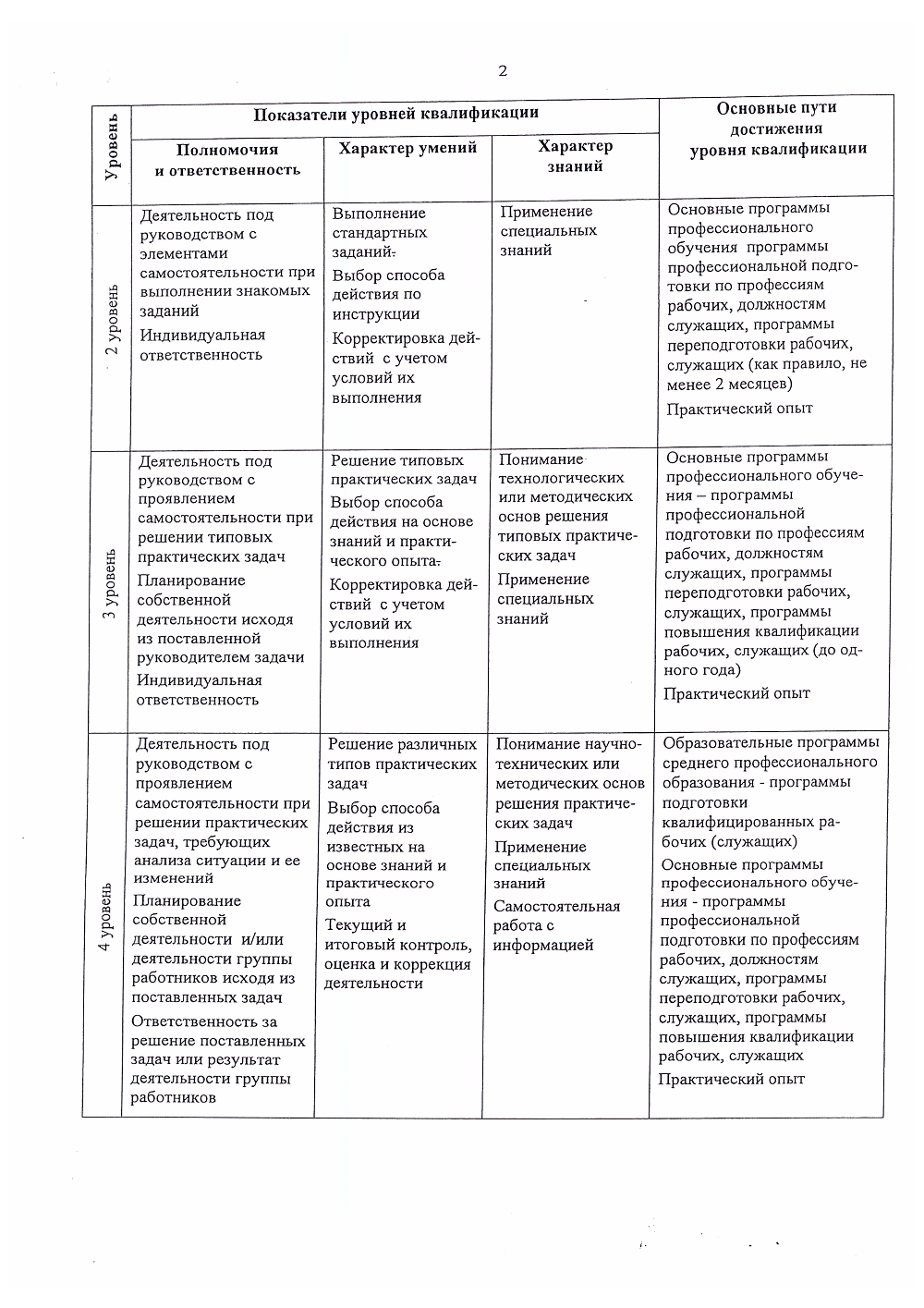 Уровни квалификации в целях разработки проектов профессиональных стандартов
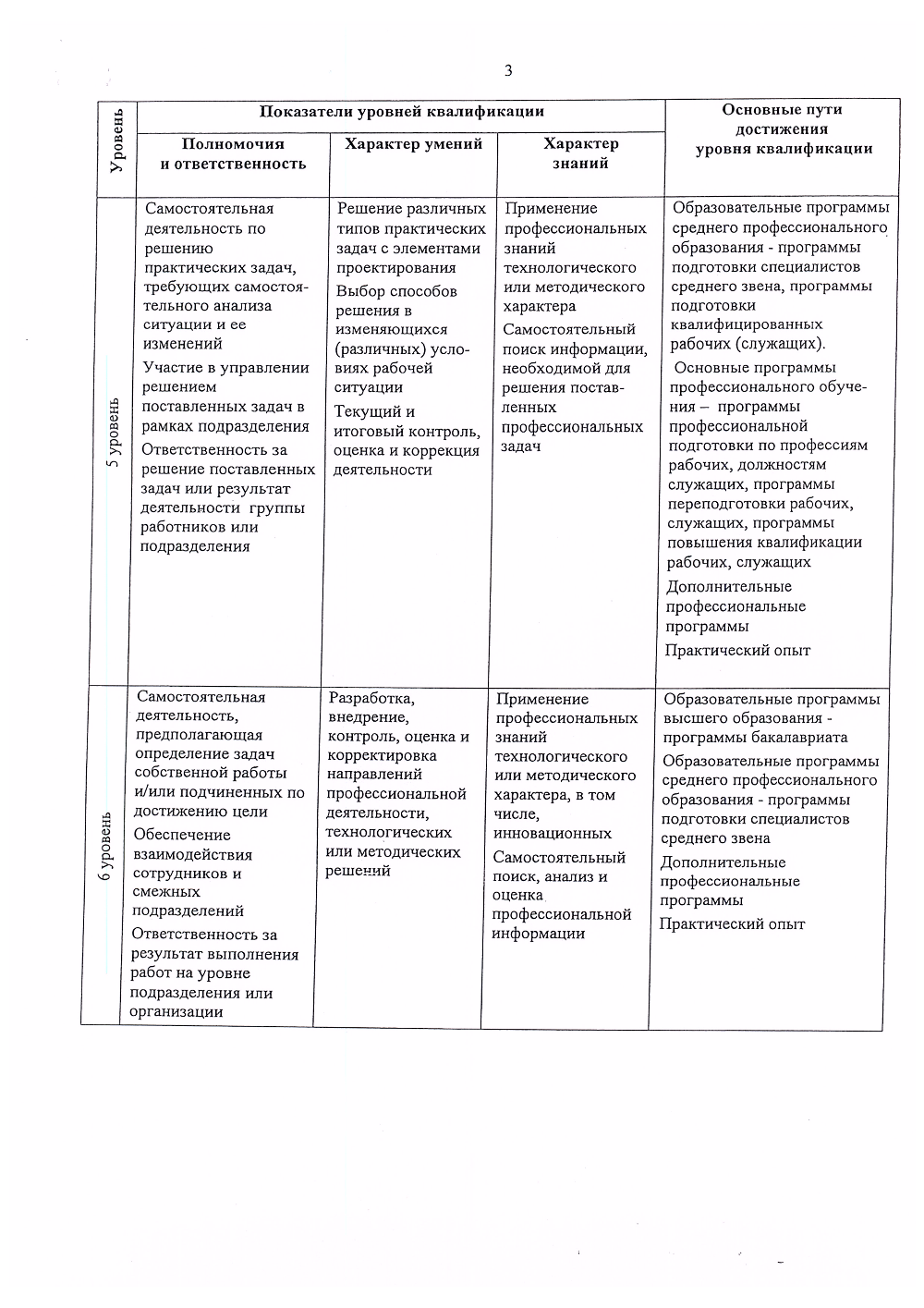 Уровни квалификации в целях разработки проектов профессиональных стандартов
Уровни квалификации в целях разработки проектов профессиональных стандартов
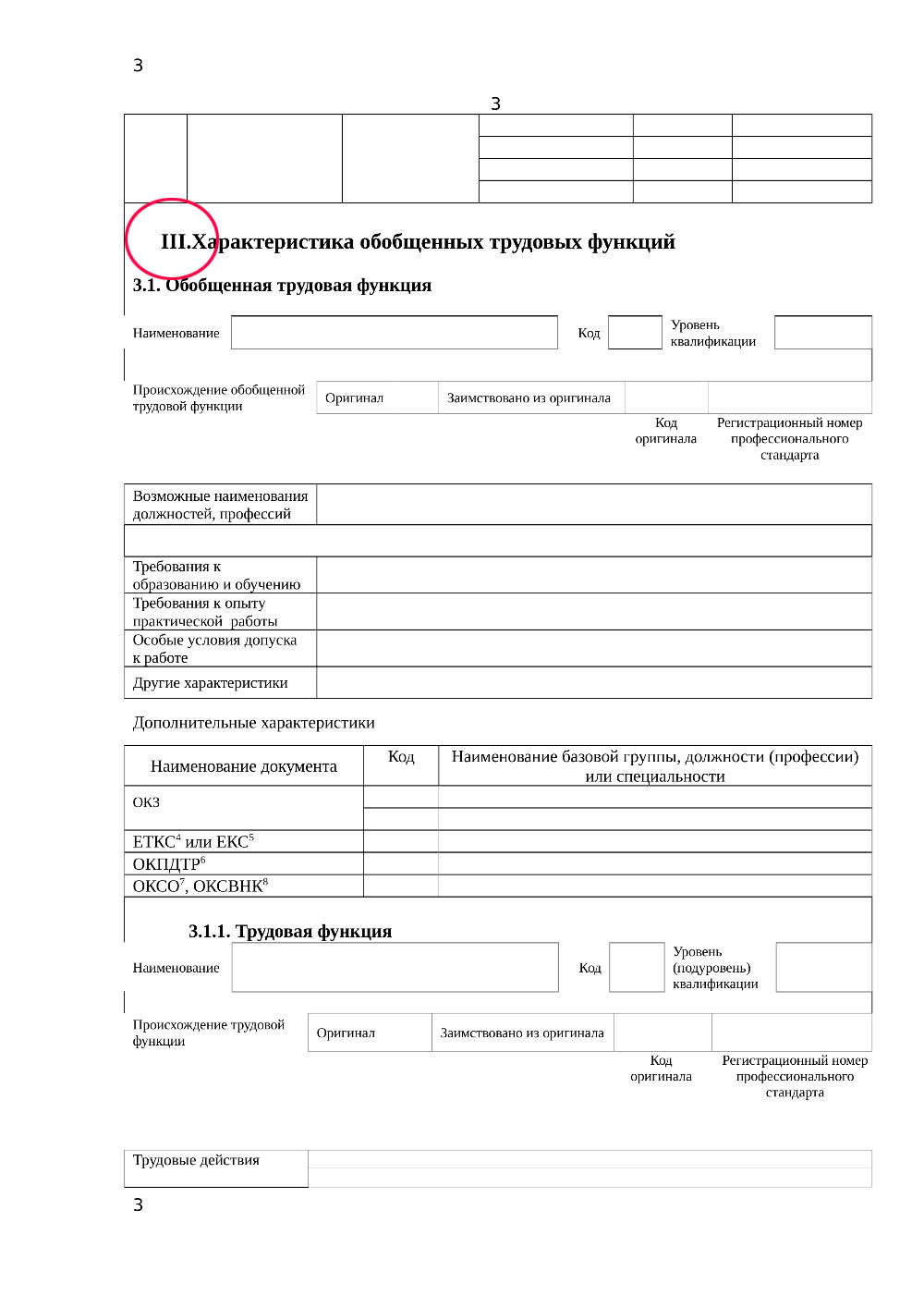 Раздел III. «Характеристика обобщенных трудовых функций»
Раздел IV. «Сведения об организациях - разработчиках профессионального  стандарта»
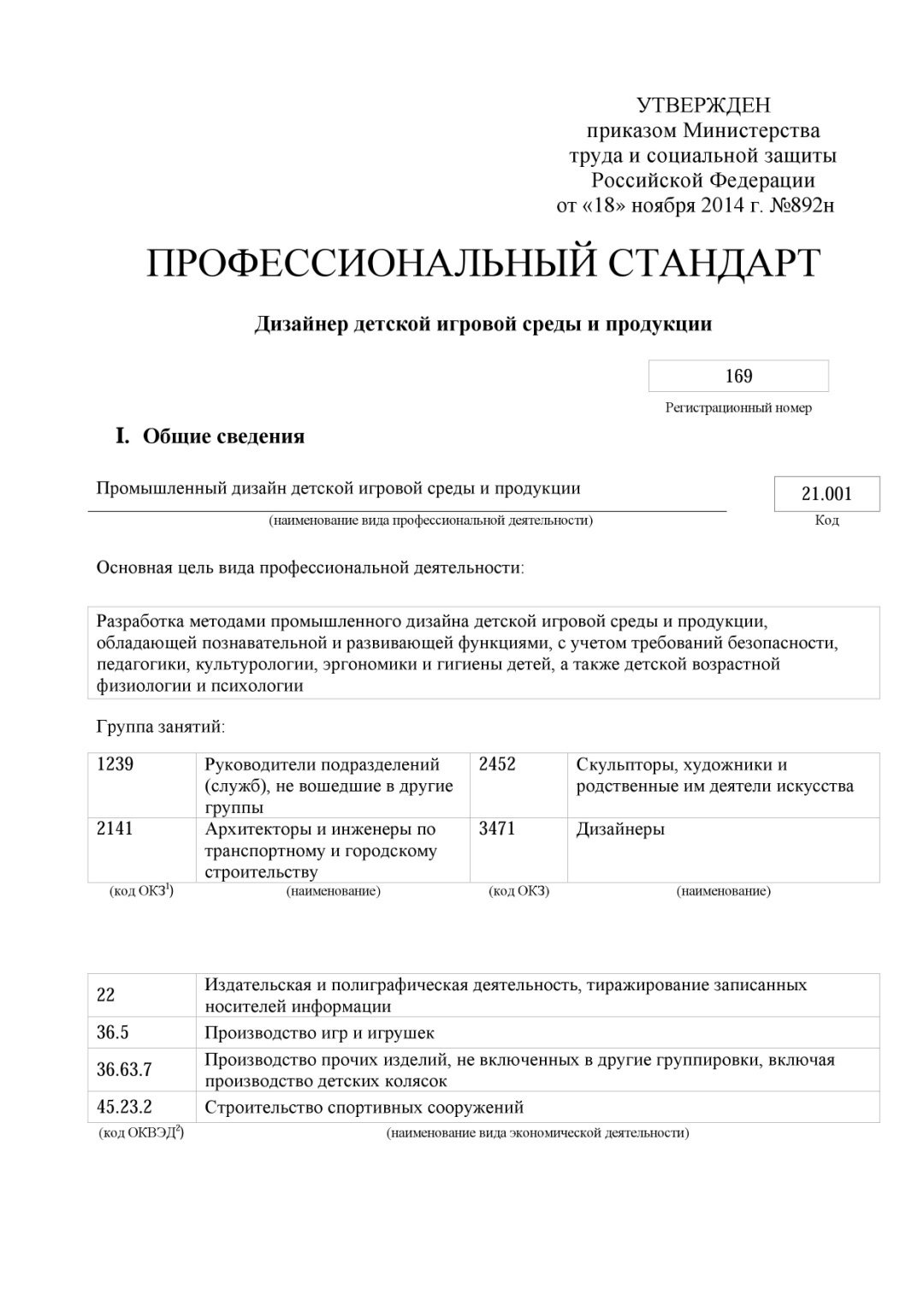 Пример профессионального стандарта
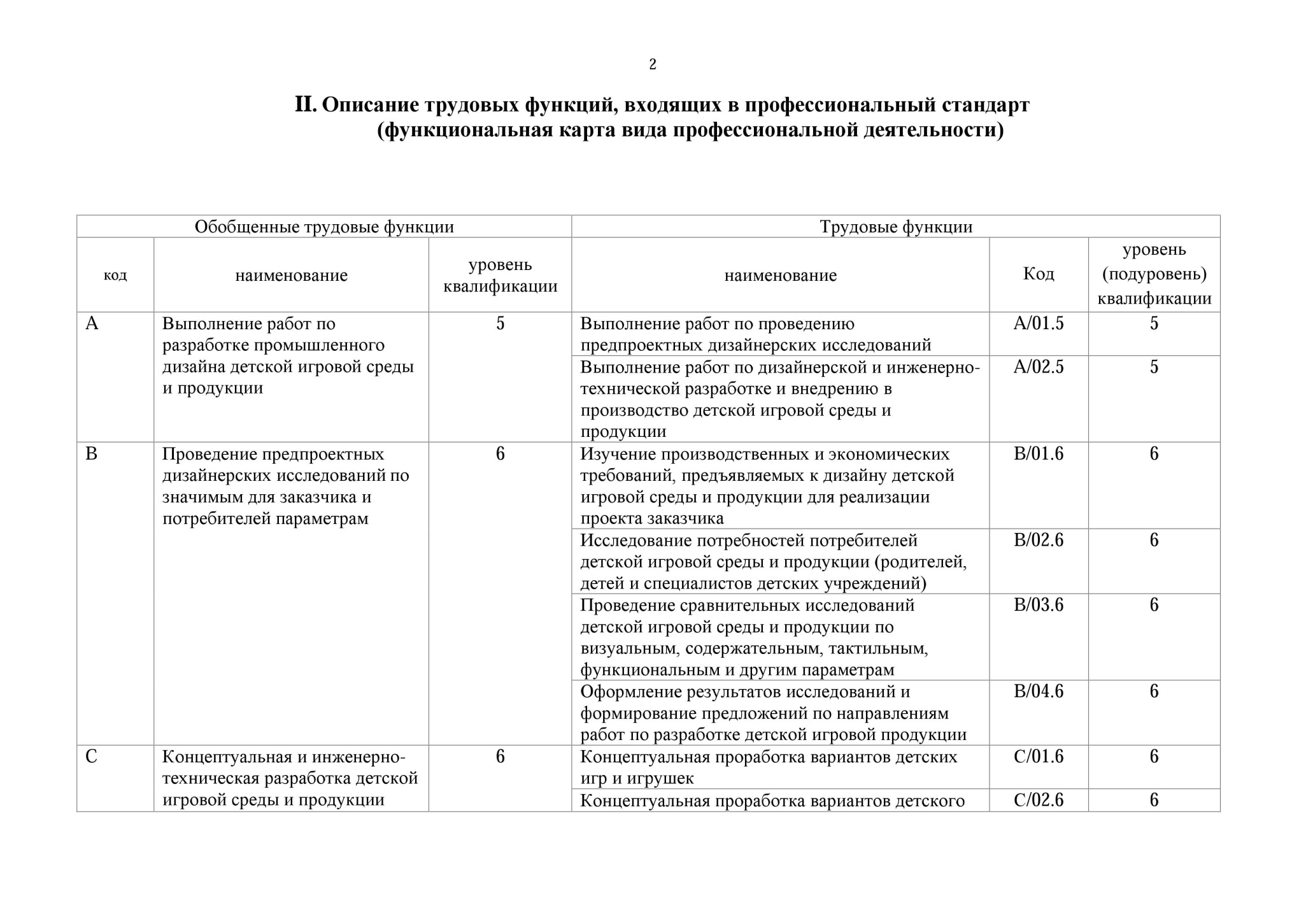 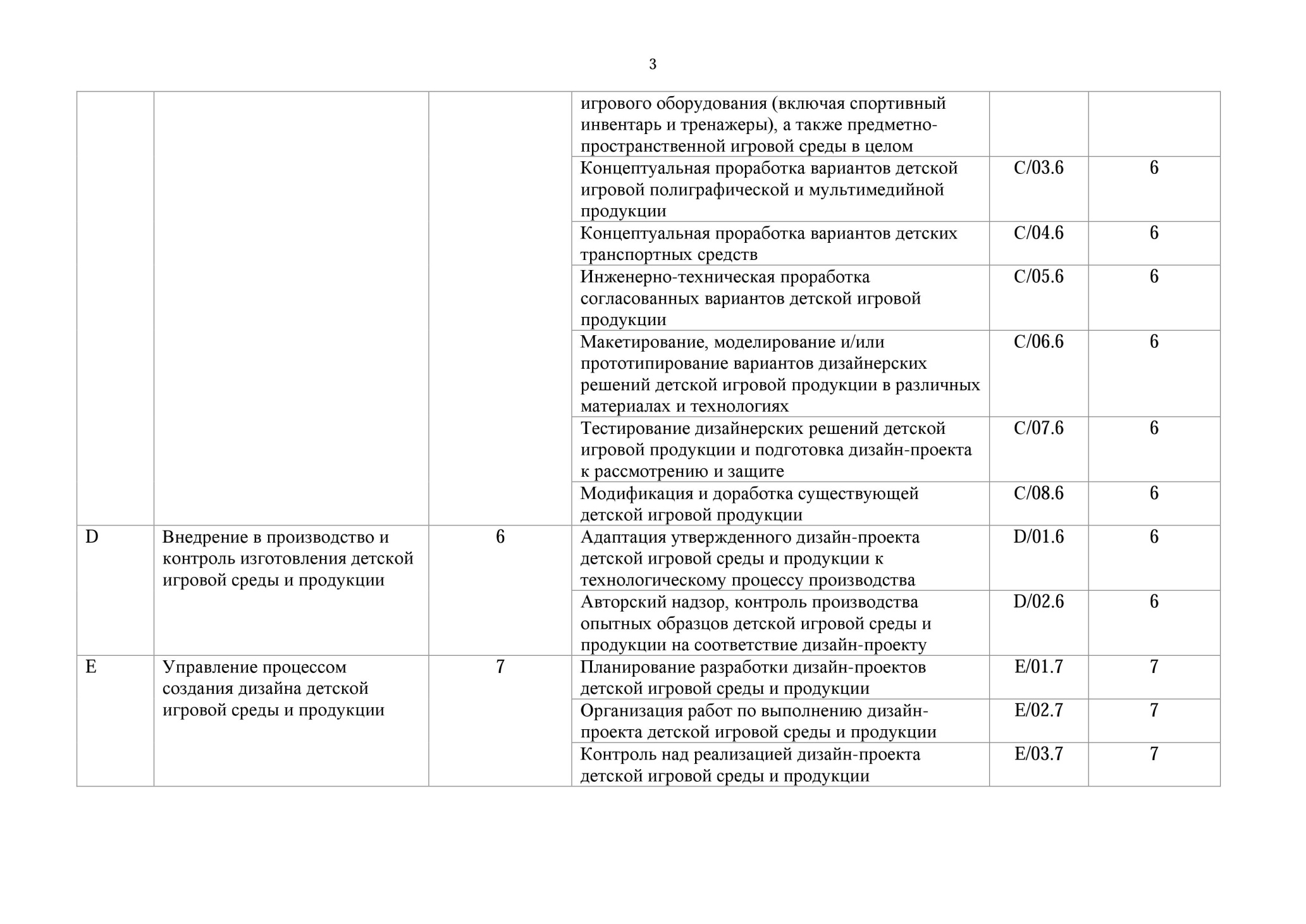 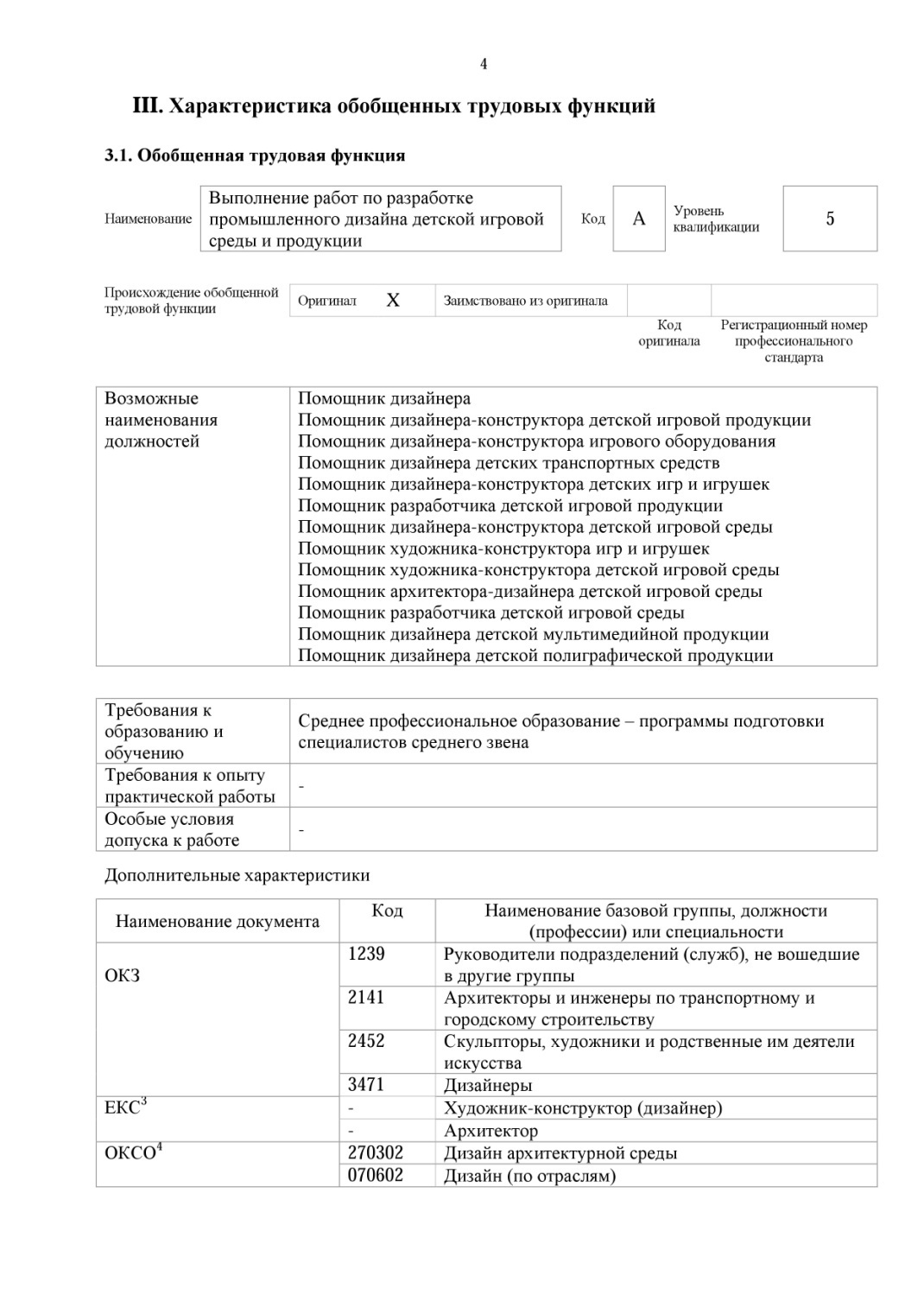 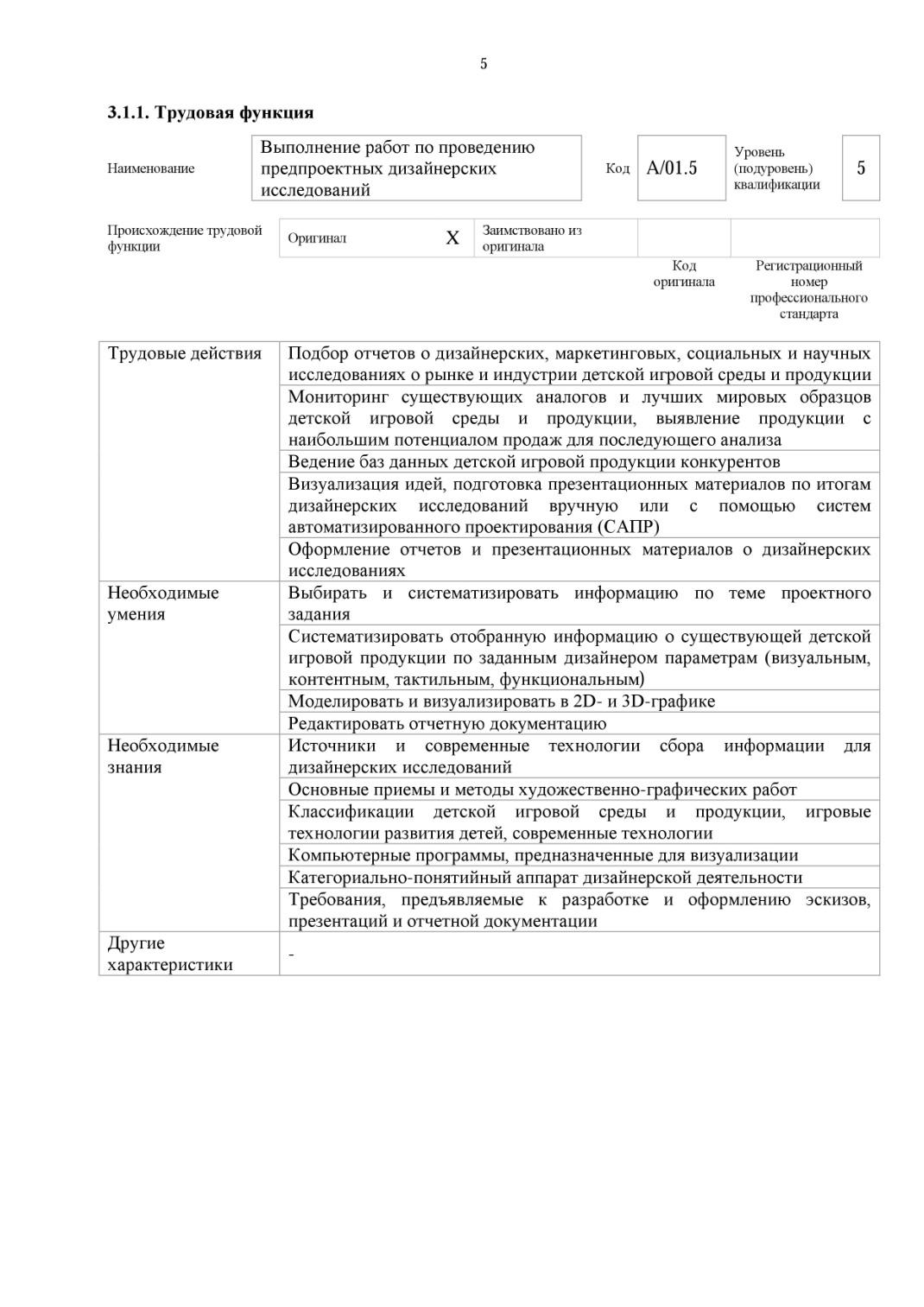 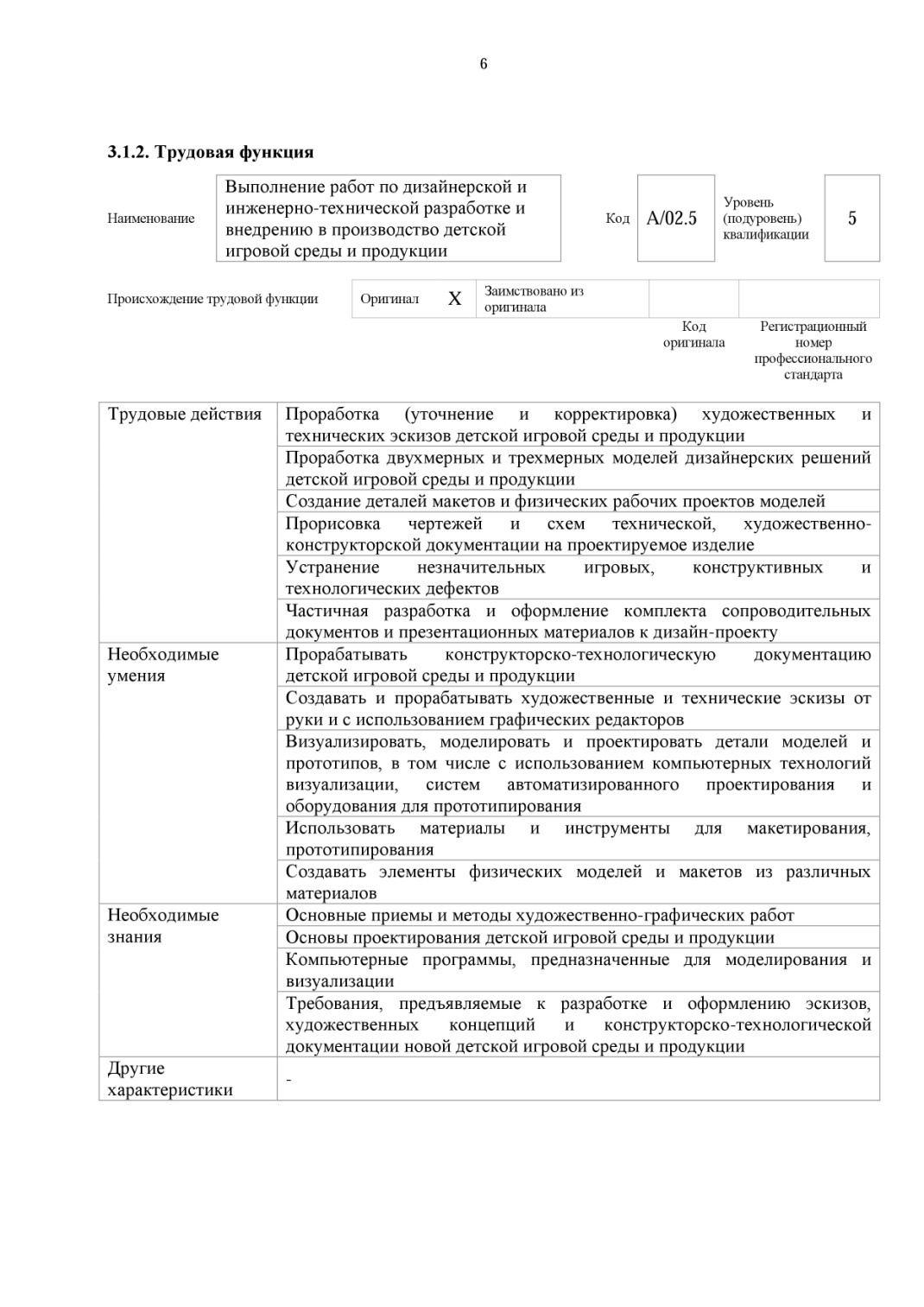 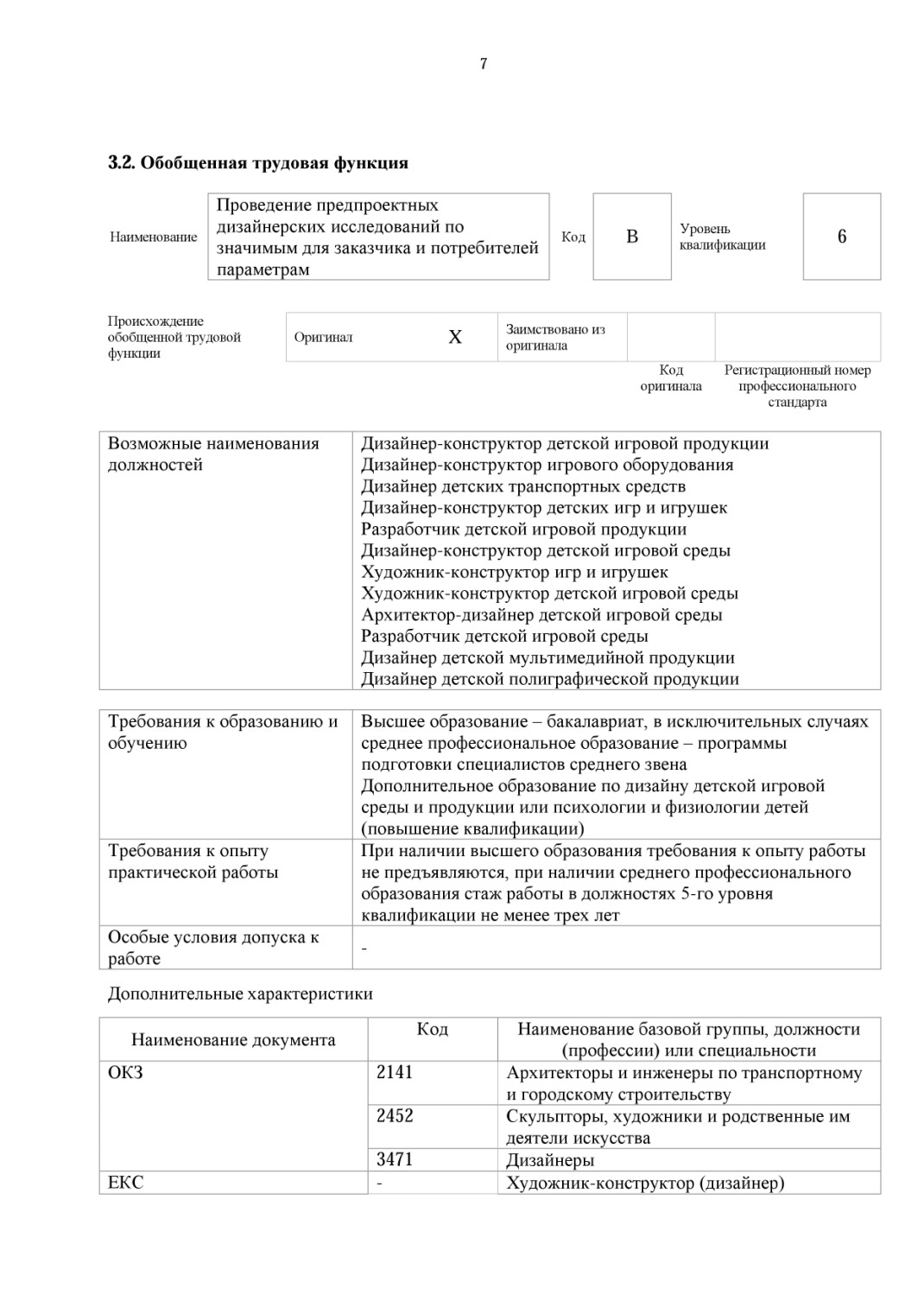 Обсуждение  проекта профессионального стандарта
Согласно методическим рекомендациям по разработке профессионального стандарта разработчик проекта профессионального стандарта организует обсуждение проекта профессионального стандарта с заинтересованными организациями (работодателями и их объединениями, профессиональными сообществами, саморегулируемыми организациями, профессиональными союзами и их объединениями, федеральными и региональными органами исполнительной власти и другими организациями).
Обсуждение проекта профессионального стандарта может проводиться по выбору его организатора путем:

размещения проекта профессионального стандарта на сайте разработчика проекта профессионального стандарта и сайтах участников его разработки;

организации  специальных форумов в сети Интернет;

проведения конференций (включая интернет-конференции), круглых столов, семинаров и других публичных мероприятий;

размещения информации о ходе разработки профессионального стандарта в средствах массовой информации.
Приказом Министерства труда и социальной защиты от 30 сентября 2014 г. N 671н утверждены методические рекомендации по проведению профессионально-общественного обсуждения и организации экспертизы проектов профессиональных стандартов
Согласно Методическим рекомендациям по проведению профессиоанально0общественного обсуждения и организации экспертизы проектов профессиональных стандартов (Утв. от 30 сентября 2014 г. N 671н) в ходе обсуждения проекта профессионального стандарта могут рассматриваться:
а) полнота выделения и формулировки обобщенных трудовых функций и трудовых функций в профессиональном стандарте;

б) отнесение трудовых функций к уровням квалификации, требования к образованию и опыту профессиональной деятельности, другие параметры проекта профессионального стандарта;

в) обоснованность и достаточность необходимых умений и знаний для выполнения работником соответствующих трудовых функций и трудовых действий;

г) обоснованность требований к уровню образования и практическому опыту работников;

д) корректность отнесения вида профессиональной деятельности и отдельных обобщенных трудовых функций к группам занятий, профессиям, должностям и специальностям общероссийских классификаторов (ОКЗ, ОКВЭД, ОКПДТР, ОКСО);

е) соответствие профессионального стандарта нормативным правовым актам в данной сфере деятельности.

      Рекомендуется в ходе обсуждения проекта профессионального стандарта оценить возможность его применения работодателями, а также при разработке или уточнении федеральных образовательных стандартов, основных профессиональных образовательных программ, основных и дополнительных программ профессионального обучения, сертификации квалификаций.
Разработчик профессионального стандарта осуществляет сбор, обобщение и анализ замечаний и предложений по проекту профессионального стандарта и вносит в него необходимые изменения. 

Результаты обсуждения проекта профессионального стандарта обобщаются организатором обсуждения и размещаются в сети Интернет. Информацию о завершении обсуждения проекта профессионального стандарта и его итогах рекомендуется довести до сведения участников обсуждения.
Обсуждение профессиональных стандартов в области легкой промышленности на сайте 
Казанского национального исследовательского технологического университета
http://www.kstu.ru/


Страничка института технологии легкой промышленности, моды и дизайна
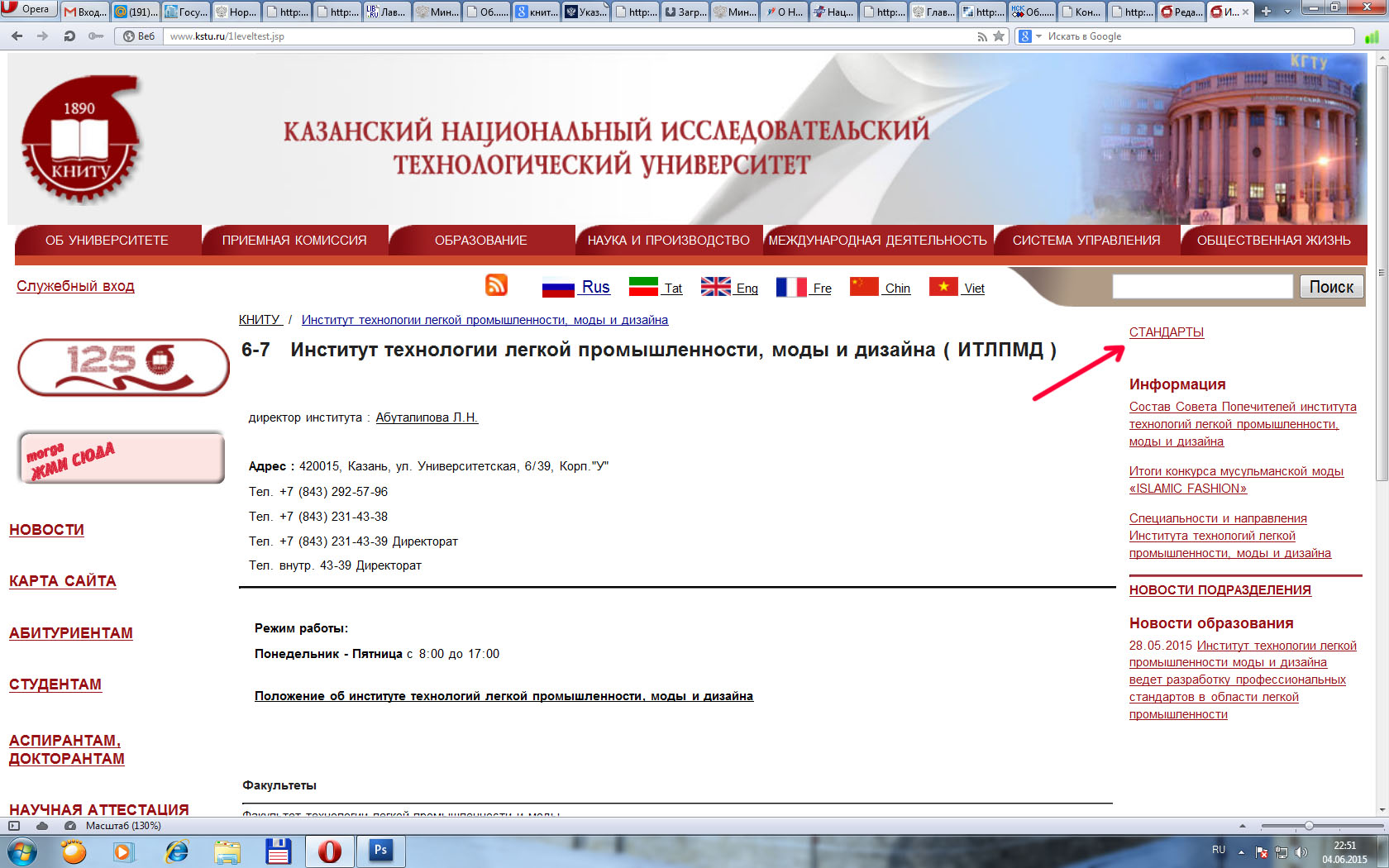 1. Пройдите по ссылке «СТАНДАРТЫ»
2. Список профессиональных стандартов
3. Введите номер стандарта
4. Введите фамилию, имя и отчество
5. Введите название организации
6. Оставьте свой комментарий
7. Нажмите кнопку «Отправить»
8. Пройдя по ссылке «Комментарии» можно увидеть комментарии 
и ответы на них
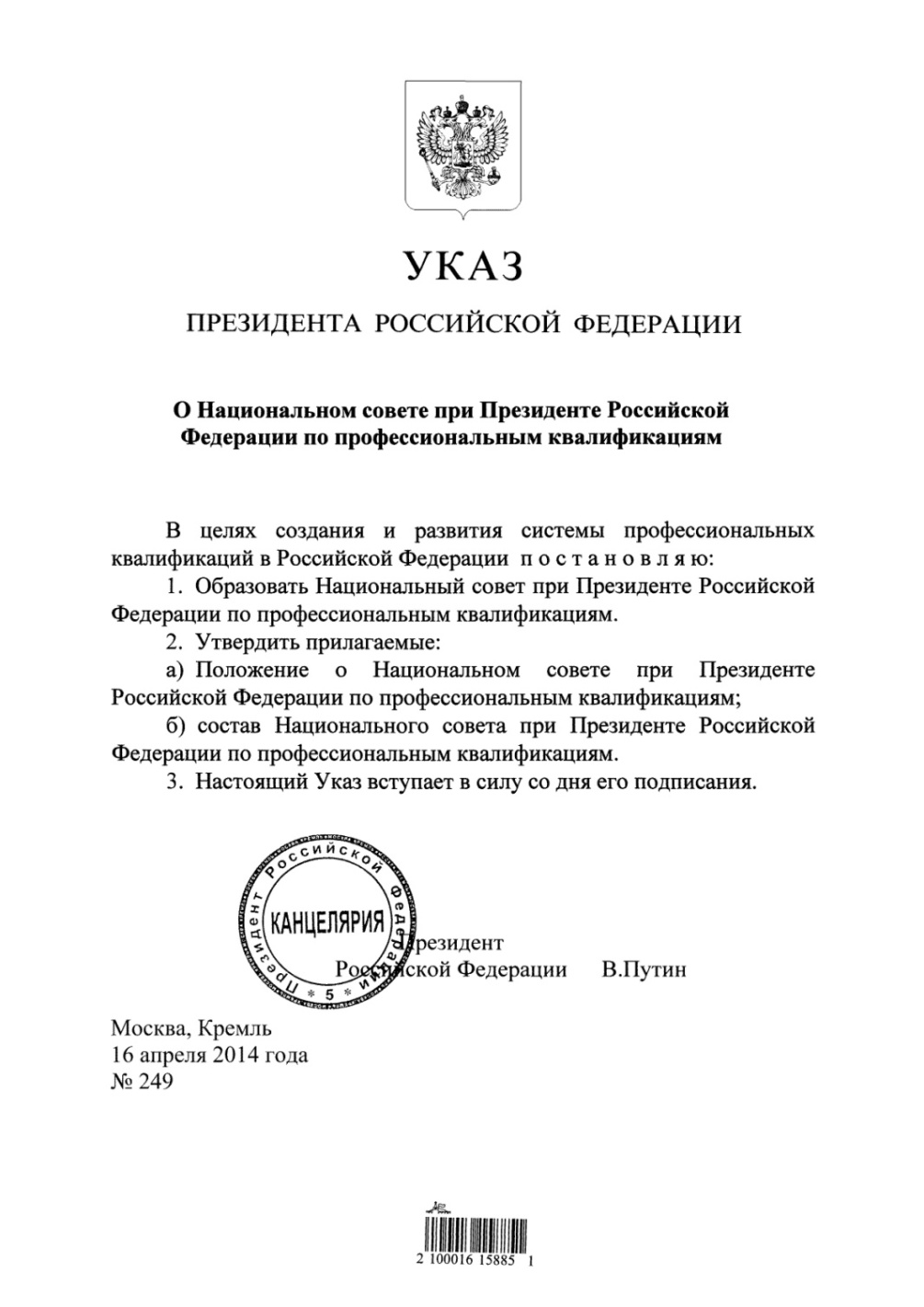 В целях создания и развития системы профессиональных квалификаций в Российской Федерации  в соответствии с Указом Президента Российской Федерации от 16 апреля 2014 года № 249 образован Национальный совет по профессиональным квалификациям . 
Национальный совет рассматривает проекты профессиональных стандартов. На основании заключений Национального совета принимается решение об утверждении профессиональных стандартов.
Источник информации: http://profstandart.rosmintrud.ru
Спасибо за внимание!